CLASSIC ROADSIDE
Dunedin
Departures - Dunedin Airport
PANEL ID: DUNE05-62
3,205No
Orientation:Physical Size:
Daily Visuals:Illuminated:
90°6 x 3m
This panel located outside the terminal doors of Dunedin International Airport makes this an unmissable opportunity to reach audiences about to leave the region. Research informs us travellers are high value audiences willing to spend, from businesspeople to leisure travellers. This is an ideal panel for tourism operators, as well as premium high-end brands targeting homebound locals. This location is a standout for audiences that visit Outdoor Stores, Telco Stores, Big Box Retailers, Car Dealerships and more (LANDMARKS ID).
Find on Google Maps
Find on Google Maps
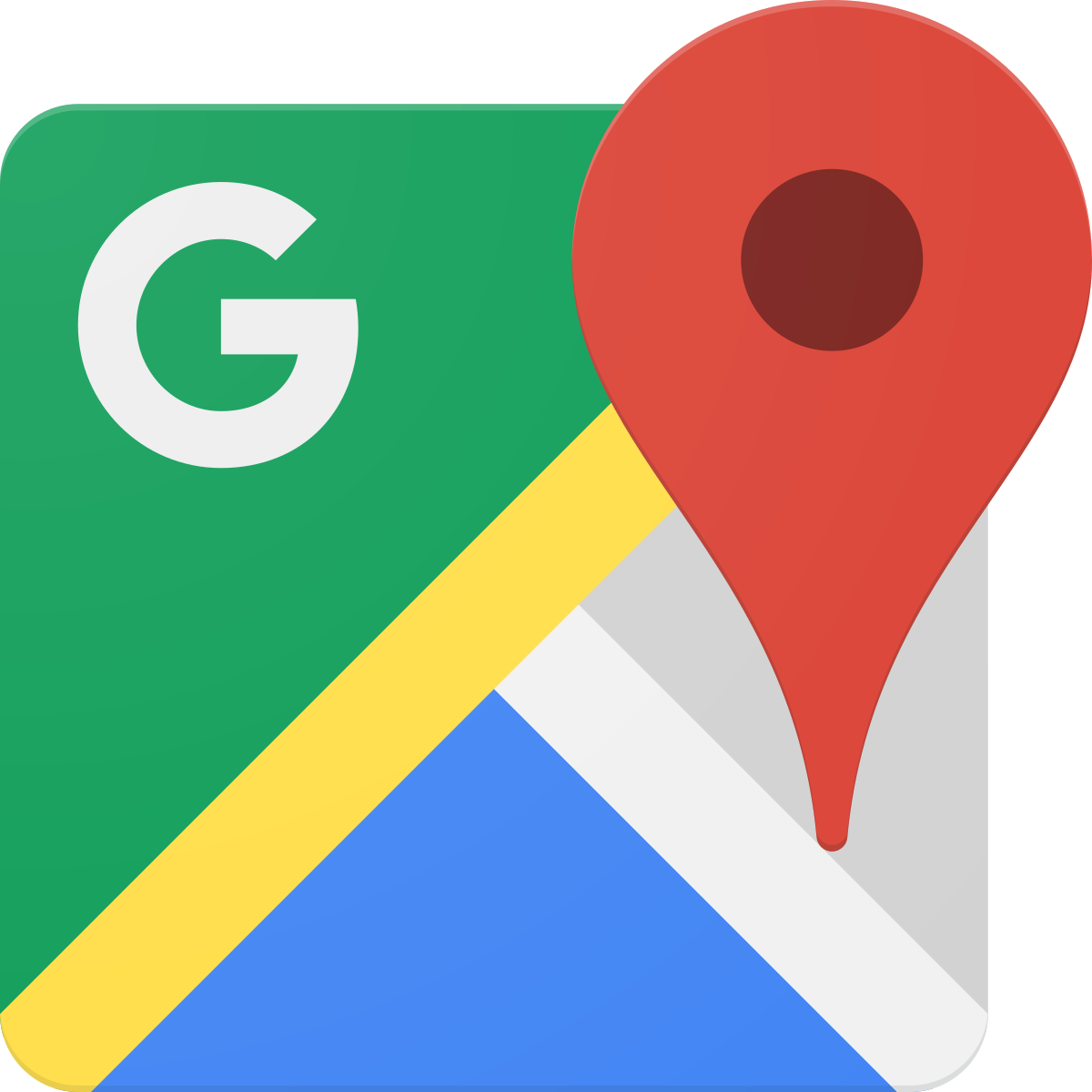 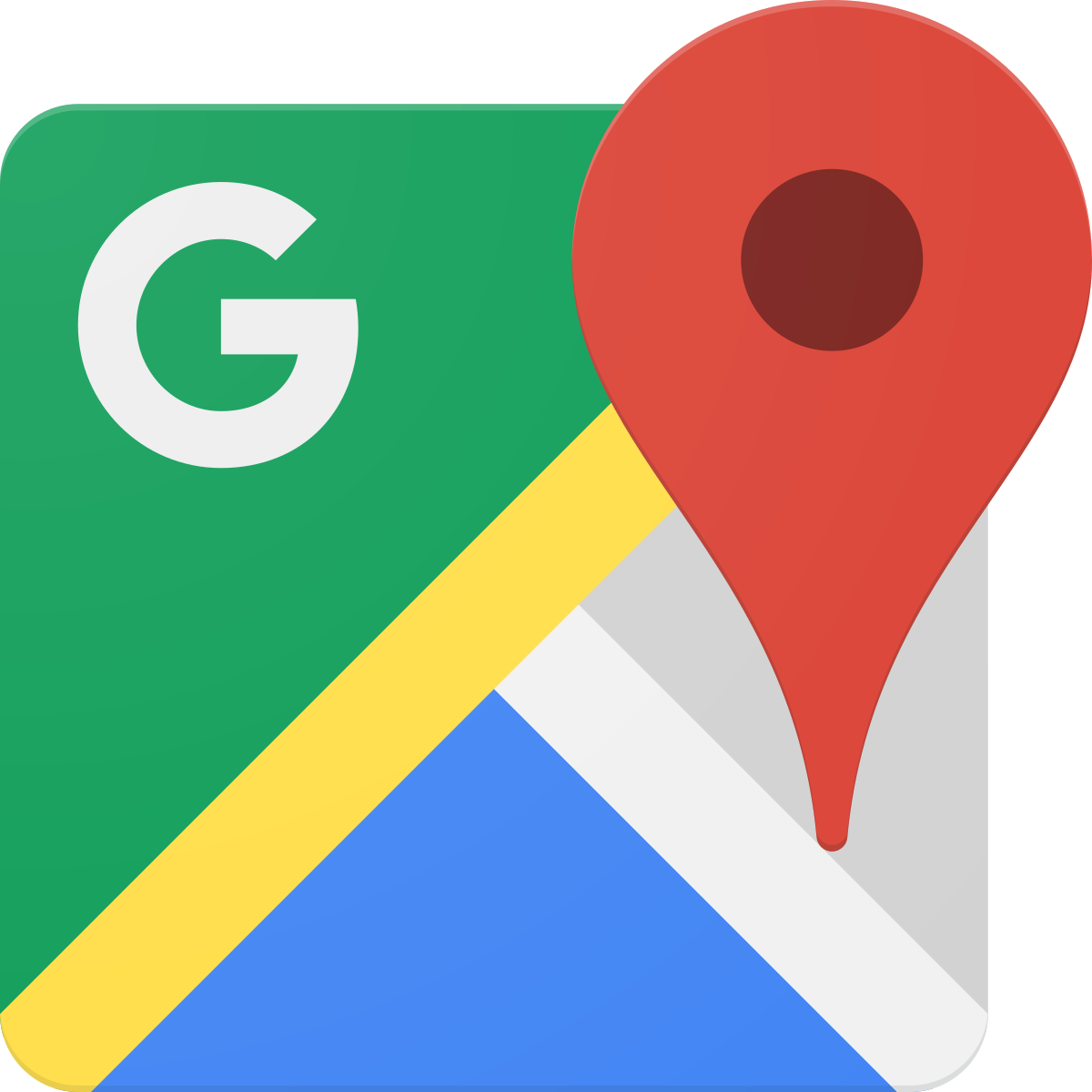